Finding Peace in the Face of Evil
January 2, 2011
To remain unshaken in faith and to find peace
To remain unshaken in faith and to find peace



“…to establish you and encourage you concerning your faith, that no one should be shaken by these afflictions; for you yourselves know that we are appointed to this.  For, in fact, we told you before when we were with you that we would suffer tribulation, just as it happened, and you know.”  1 Thessalonians 3:2-4
To remain unshaken in faith and to find peace




“Keep us in your faith and 
grant us your peace unto the end.”
I find peace by drawing near to God
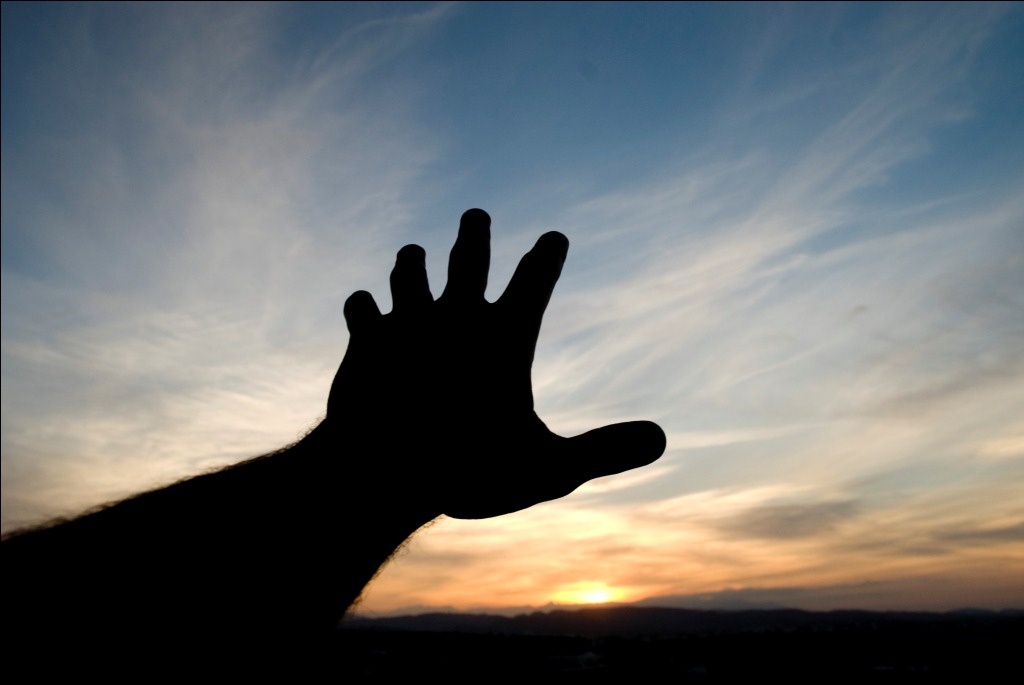 Psalm 73
Truly God is good to Israel,  
         To such as are pure in heart.
2 But as for me, my feet had almost stumbled; 
         My steps had nearly slipped.
3 For I was envious of the boastful,
         When I saw the prosperity of the wicked.
Psalm 73
4 For there are no pangs in their death,
         But their strength is firm.
 5 They are not in trouble as other men,
         Nor are they plagued like other men.
 6 Therefore pride serves as their necklace;
         Violence covers them like a garment.
Psalm 73
7 Their eyes bulge with abundance;
         They have more than heart could wish.
 8 They scoff and speak wickedly concerning 	oppression;
         They speak loftily.
 9 They set their mouth against the heavens,
         And their tongue walks through the earth.
Psalm 73
10 Therefore his people return here,
         And waters of a full cup are drained by them.
 11 And they say, “How does God know?
         And is there knowledge in the Most High?”
 12 Behold, these are the ungodly,
         Who are always at ease;  they increase in  riches.
Psalm 73
13 Surely I have cleansed my heart in vain,
         And washed my hands in innocence.
 14 For all day long I have been plagued,
         And chastened every morning. 
 15 If I had said, “I will speak thus,”
         Behold, I would have been untrue to the generation of Your children.
Psalm 73
16 When I thought how to understand this,
         It was too painful for me—
 17 Until I went into the sanctuary of God;
         Then I understood their end.
1 Corinthians 13:12
“For now we see in a mirror, dimly, but then face to face. Now I know in part, but then I shall know just as I also am known.”
Finding Peace in the Face of Evil
Finding Peace in the Face of Evil
1.  God is not the CREATOR of evil & suffering
	
	“Then God saw everything that He had 	made, and indeed it was very good.”  	Genesis 1:31
Finding Peace in the Face of Evil
1.  God is not the CREATOR of evil & suffering
	
	“For we know that the whole creation groans 	and labors with birth pangs together until 	now.”  Romans 8:22
Finding Peace in the Face of Evil
2.  God can use evil to ACCOMPLISH GOOD
Finding Peace in the Face of Evil
2.  God can use evil to ACCOMPLISH GOOD

To draw people to repentance

	“For godly sorrow produces repentance leading 	to salvation, not to be regretted; but the sorrow 	of the world produces death.”  2 Corinthians 	7:10
Finding Peace in the Face of Evil
2.  God can use evil to ACCOMPLISH GOOD

To make us more like Christ

	“…we also glory in tribulations, knowing that 	tribulation produces perseverance; and 	perseverance, character; and character, hope.”  	Romans 5:3-4
Finding Peace in the Face of Evil
2.  God can use evil to ACCOMPLISH GOOD

To make us more like Christ

	“though He was a Son, yet He learned obedience 	by the things which He suffered.”  Hebrews 5:8
Finding Peace in the Face of Evil
To lovingly discipline His children for good

	“For they indeed for a few days chastened us as 	seemed best to them, but He for our profit, that we 	may be partakers of His holiness. Now no 	chastening seems to be joyful for the present, but 	painful; nevertheless, afterward it yields the 	peaceable fruit of righteousness to those who 	have been trained by it.”  Hebrews 12:10-11
Finding Peace in the Face of Evil
To lovingly discipline His children for good

	“But as for you, you meant evil against me; but 	God meant it for good, in order to bring it about as 	it is this day, to save many people alive.”  Genesis 	50:20
Finding Peace in the Face of Evil
3.  The Day is coming when suffering will cease and evil will be judged
	
	“The scepter of the wicked will not remain 	over 	the land allotted to the righteous…But those 	who turn to crooked ways the LORD will 	banish with the evildoers.”  Psalm 125:3-5
Finding Peace in the Face of Evil
4.  Our suffering will pale in comparison to the future reward
	
	“For our light affliction, which is but for a 	moment, is working for us a far more 	exceeding and eternal weight of glory”  2 	Corinthians 4:17
Finding Peace in the Face of Evil
4.  Our suffering will pale in comparison to the future reward
	
	“For I consider that the sufferings of this 	present time are not worthy to be compared 	with the glory which shall be revealed in us.”  	Romans 8:18
Finding Peace in the Face of Evil
4.  Our suffering will pale in comparison to the future reward
	
	"Eye has not seen, nor ear heard, nor have 	entered into the heart of man the things 	which God has prepared for those who love 	Him.”  1 Corinthians 2:9
Finding Peace in the Face of Evil
5.  We decide whether to turn bitter or turn to God for peace.
Psalm 73
18 Surely You set them in slippery places;
         You cast them down to destruction.
19 Oh how they are brought to desolation as in a moment!
         They are utterly consumed with terrors.
 20 As a dream when one awakes,
         So, Lord, when You awake, 
         You shall despise their image.
Psalm 73
21 Thus my heart was grieved and I was vexed in my mind.
 22 I was so foolish and ignorant;
         I was like a beast before You.
 23 Nevertheless I am continually with You;
         You hold me by my right hand.
 24 You will guide me with Your counsel,
         And afterward receive me to glory.
Psalm 73
25 Whom have I in heaven but You?
         And there is none upon earth that I desire besides 
	You.
 26 My flesh and my heart fail;
         But God is the strength of my heart and my portion  
	forever.
Psalm 73
27 For indeed, those who are far from You shall perish;
         You have destroyed all those who desert You for 
	harlotry.
 28 But it is good for me to draw near to God;
         I have put my trust in the Lord GOD, 
         That I may declare all Your works